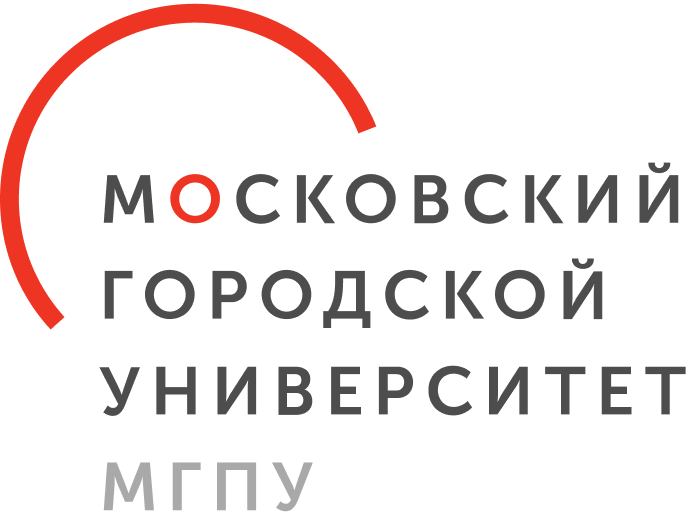 Трудоустройство выпускников МГПУ 
2022-2023 учебного года
1,1%
78,8%
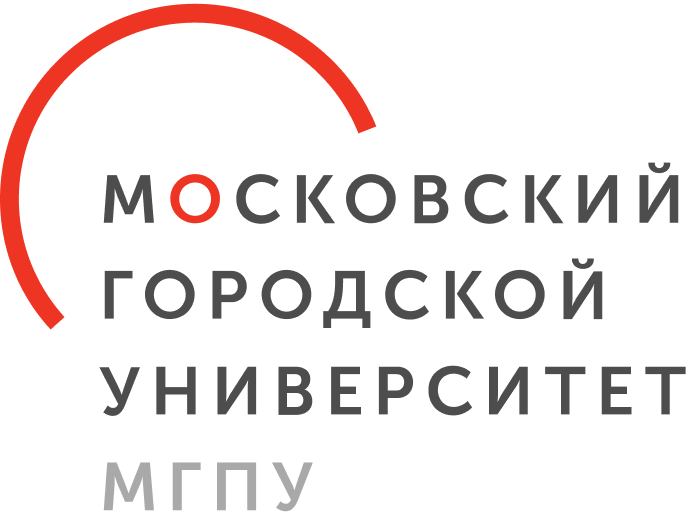 Распределение выпускников МГПУ 2022-2023 учебного года 
(в разрезе укрупненных групп специальностей и направлений)
Распределение выпускников МГПУ 2022-2023учебного года (в разрезе уровней образования)
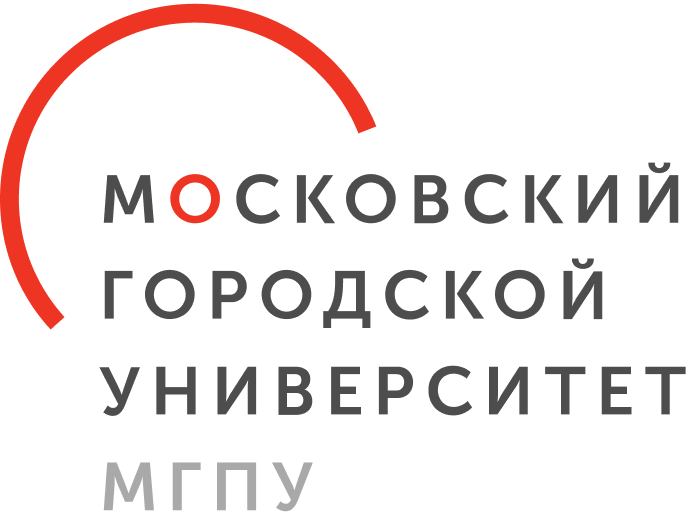 72,7% (1517 чел.)
88% (1186 чел.)
0,1% (1 чел.)
1,8% (24 чел.)
15,2% (316 чел.)
10,1% (137 чел.)
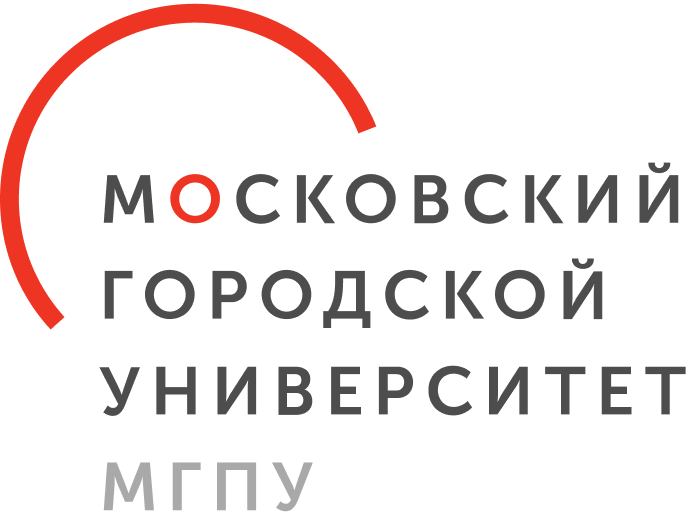 Распределение выпускников МГПУ 2022-2023 учебного года в разрезе сегментов экономики (от общего кол-ва трудоустроенных выпускников)
Распределение выпускников МГПУ 2022-2023 учебного 
года в сфере образования и науки (от общего кол-ва трудоустроенных в этой сфере – 1411 чел.)
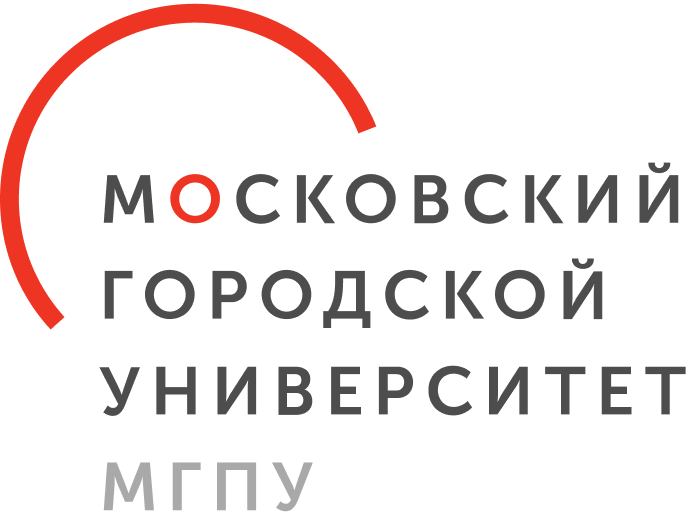 Образовательные организации, подведомственные Департаменту образования и науки г. Москвы
64,1% (904 чел.)
Образовательные организации иного подчинения Москвы и Московской области
Учреждения дополнительного образования
16,5% (233 чел.)
Образовательные организации среднего профессионального и высшего образования
6,1% (104 чел.)
Негосударственные образовательные учреждения
5,2% (73 чел.)
4,2% (59 чел.)
Образовательные организации иных регионов РФ
3,9% (55 чел.)